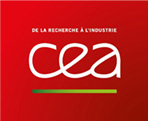 20 years of observation of the transient sky with INTEGRALP. Laurent (IRFU/Dap)
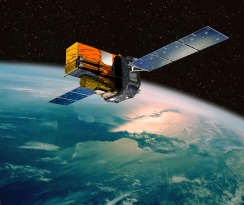 November 15th, 2022
Astroparticle symposium 2022
INTEGRAL : ESA M mission
Launched on October 17th 2002
by a PROTON rocket
Eccentric Orbit  :

Apogée: 13 000 km
Périgée : 152 000 km
Inclinaison : 51°
Durée : 72h

Mission extended up to mid-2023 
Desorbitation : 2029
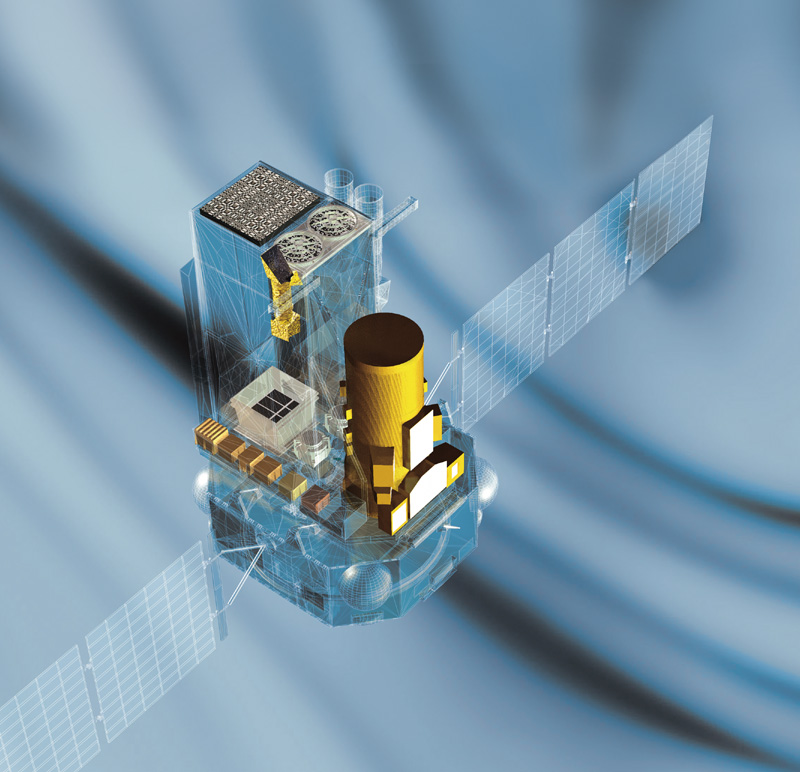 OMC (optical)
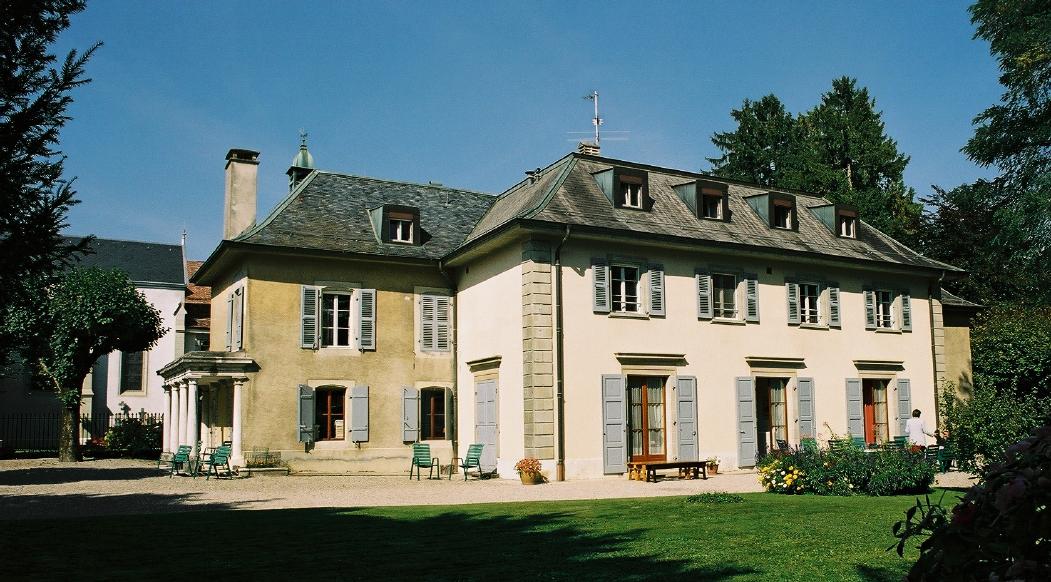 JEM-X
Satellite
4.1 tons
5 m height
3.7 m diameter
16 m solar panels
INTEGRAL Scientific payload
IBIS

15 keV – 10 MeV
12’ FWHM imaging
<1’ source location
19°x19° FOV
ISDC
SPI

20 keV – 8 MeV
2 keV FWHM
26° Ø FOV
ACS  4 FOV
The IBIS telescope
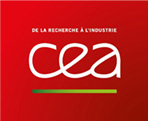 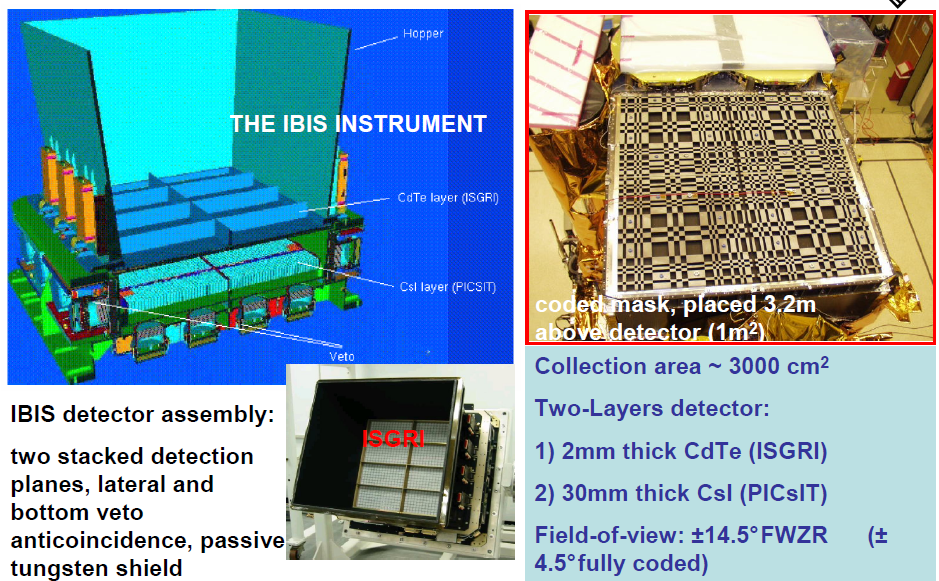 November 15th, 2022
Astroparticle symposium 2022
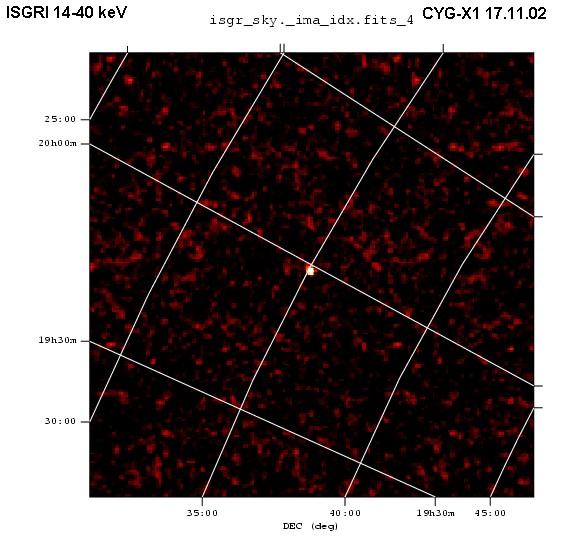 observation
decoding
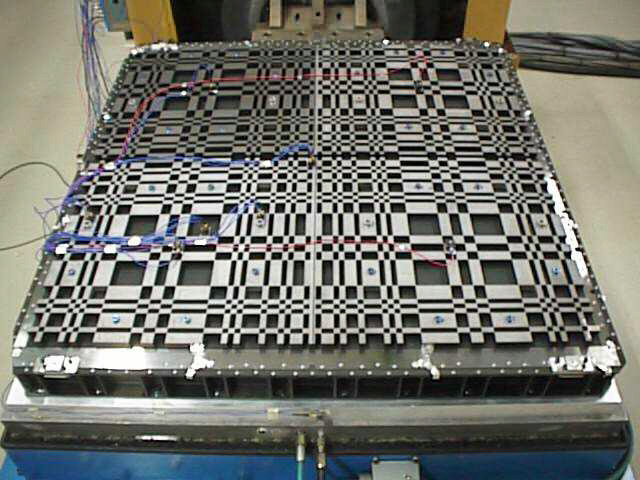 transmission
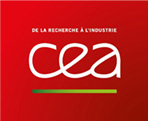 INTEGRAL image analysis
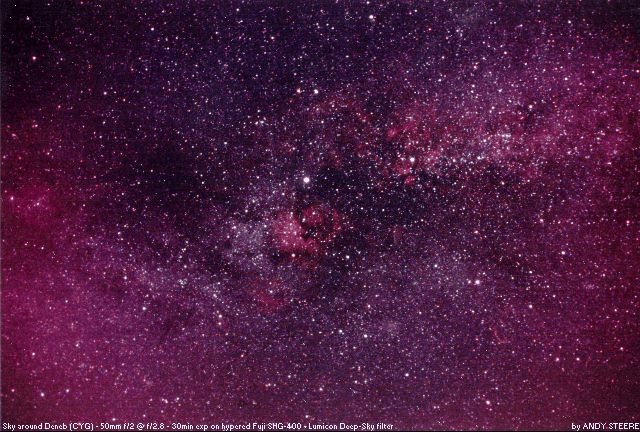 FCFOV : 9°
PCFOV : 29°
Res. : 12’
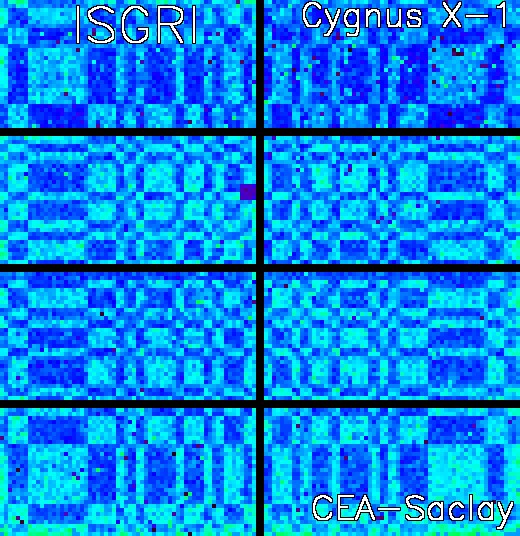 November 15th, 2022
Astroparticle symposium 2022
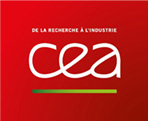 INTEGRAL sky coverage in galactic coordinates
(17 years, max 5 107 s)
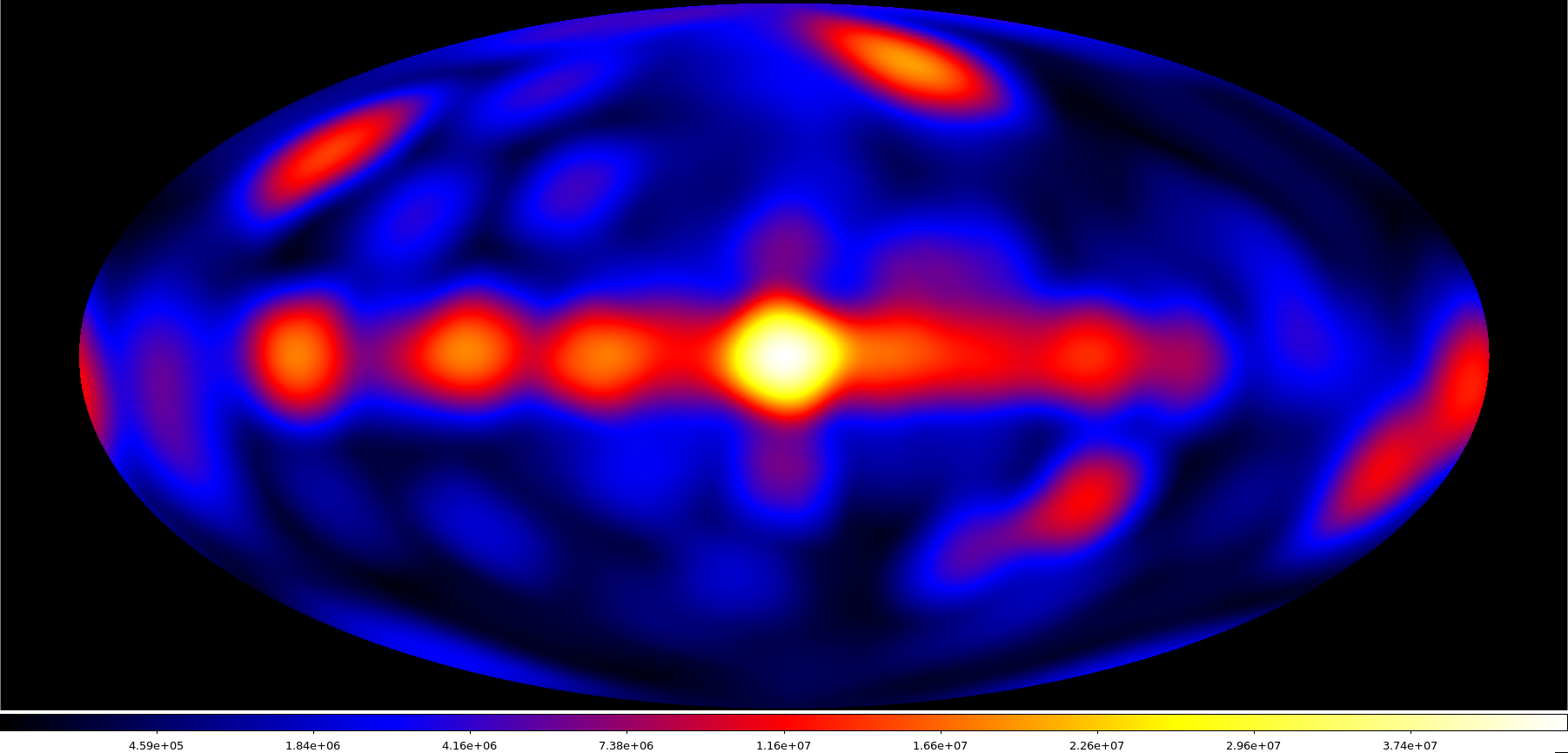 November 15th, 2022
Astroparticle symposium 2022
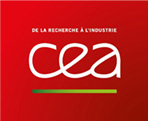 INTEGRAL main outcomes
INTEGRAL has enabled to:
Study in details the spectral and timing behaviour of high energy sources (few keV – few MeV) and over a very long time (spectral states, fast variabilities, Hardness/Intensity diagram).
Look for possible polarization emission (vs energy band, spectral state, …).
Look for fast transients (GRB, FRB, GW and neutrinos counterparts, …) with a rapid repointing strategy.
November 15th, 2022
Astroparticle symposium 2022
Incident photon
e
Scattered photon
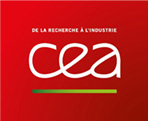 IBIS as a Compton polarimeter
The IBIS telescope is a coded mask telescope which could be used as a Compton telescope.
 The Compton mode events are ISGRI and PICSIT events in temporal coincidence, within a window W  3.8 s.
ISGRI
PICsIT
November 15th, 2022
Astroparticle symposium 2022
Compton polarimetry principles
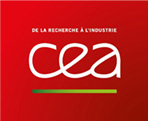 Klein-Nishina cross section is maximum for photons scattered at right angle to the direction of the incident electric vector




  non-uniformity of the azimuthal profile S of scattered events (-periodic modulation).
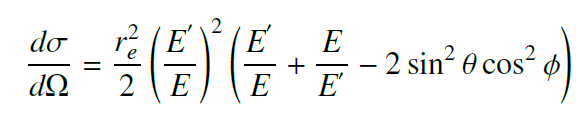 November 15th, 2022
Astroparticle symposium 2022
INTEGRAL “polarigrams”
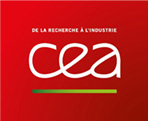 So, Compton events show in PiCsiT a -periodic modulation in their azimuthal angle, that we fit afterward with the predicted modulation :
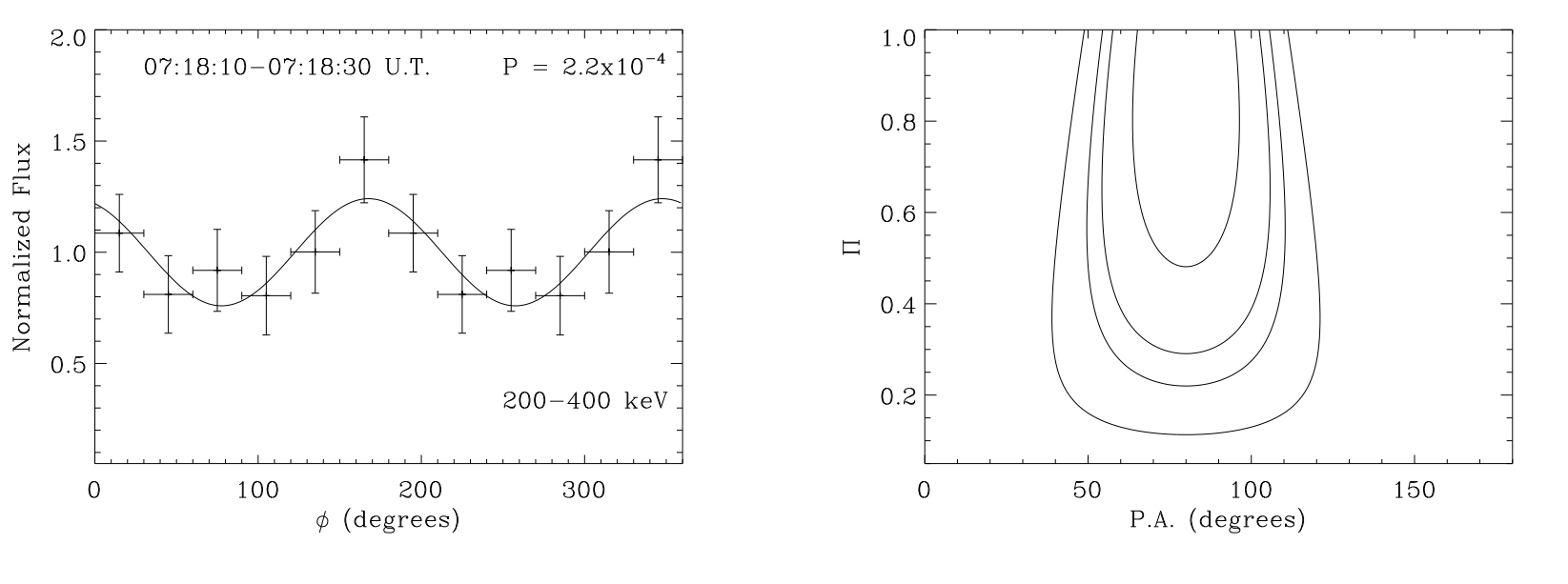 a = modulation factor
PF = a/a100  with a100, the modulation for a 100 % polarized source. 
a100 between 0.2 and 0.3 for IBIS.
polar. angle = PA = 0 - /2 + n
November 15th, 2022
Astroparticle symposium 2022
Integral 15+ YEARS REVIEW
15 papers on INTEGRAL science published in New Astronomy Review
November 15th, 2022
Astroparticle symposium 2022
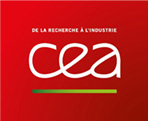 Multi-messenger astronomy with INTEGRAL
Ferrigno C. et al.,
New Astronomy Review 
92, 101595,
2021
November 15th, 2022
Astroparticle symposium 2022
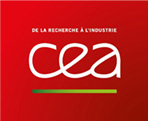 INTEGRAL results on GRB
Götz D. et al.,
New Astronomy Review 
87, 101537,
2019
November 15th, 2022
Astroparticle symposium 2022
Main results on GW/ Neutrinos
November 15th, 2022
Astroparticle symposium 2022
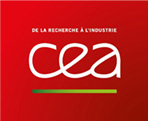 INTEGRAL all-sky sensitivity and LVT151012
+ eccentric orbit 
 85% useful observation time each orbit.
November 15th, 2022
Astroparticle symposium 2022
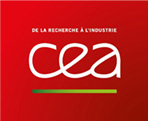 The GW 170807/GRB 170807A event
INTEGRAL results : 
Savchenko V. et al.,
ApJ, 848, L15, 2017
November 15th, 2022
Astroparticle symposium 2022
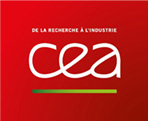 Neutrinos event
IceCube-170922A /TXS 0506+056 

Neutrino – gamma-ray (Fermi/MAGIC) possible association from a blazar.
INTEGRAL made a follow-up observation (32 ks)  upper limit of 10-10 erg/cm2/s.
Not strong but unique constraint on the blazar SED between 80 keV and 1 MeV.
November 15th, 2022
Astroparticle symposium 2022
FRB and magnetar
November 15th, 2022
Astroparticle symposium 2022
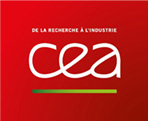 FRB200428/SGR 1935+2154
Two of the subpeaks occurred just 6.5 ms after the radio pulses.

They are separated by 30 ms, exactly as the radio pulses.
FRB radio bursts superimposed to the magnetar light curve
INTEGRAL results : 
Mereghetti S. et al.,
ApJ, 898, L29, 2020
November 15th, 2022
Astroparticle symposium 2022
GRB studies
November 15th, 2022
Astroparticle symposium 2022
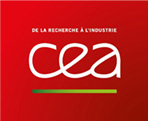 IBIS GRB spatial distribution
Distribution of the 127 GRBs detected in the IBIS FOV in galactic coordinates.
November 15th, 2022
Astroparticle symposium 2022
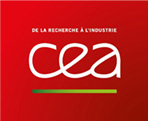 IBIS GRB timing and flux distribution
Distribution of T0 and Fpeak for the IBIS GRB, compared to Swift BAT INTEGRAL catches fainter bursts
November 15th, 2022
Astroparticle symposium 2022
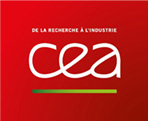 GRB polarization : the example of GRB041219A
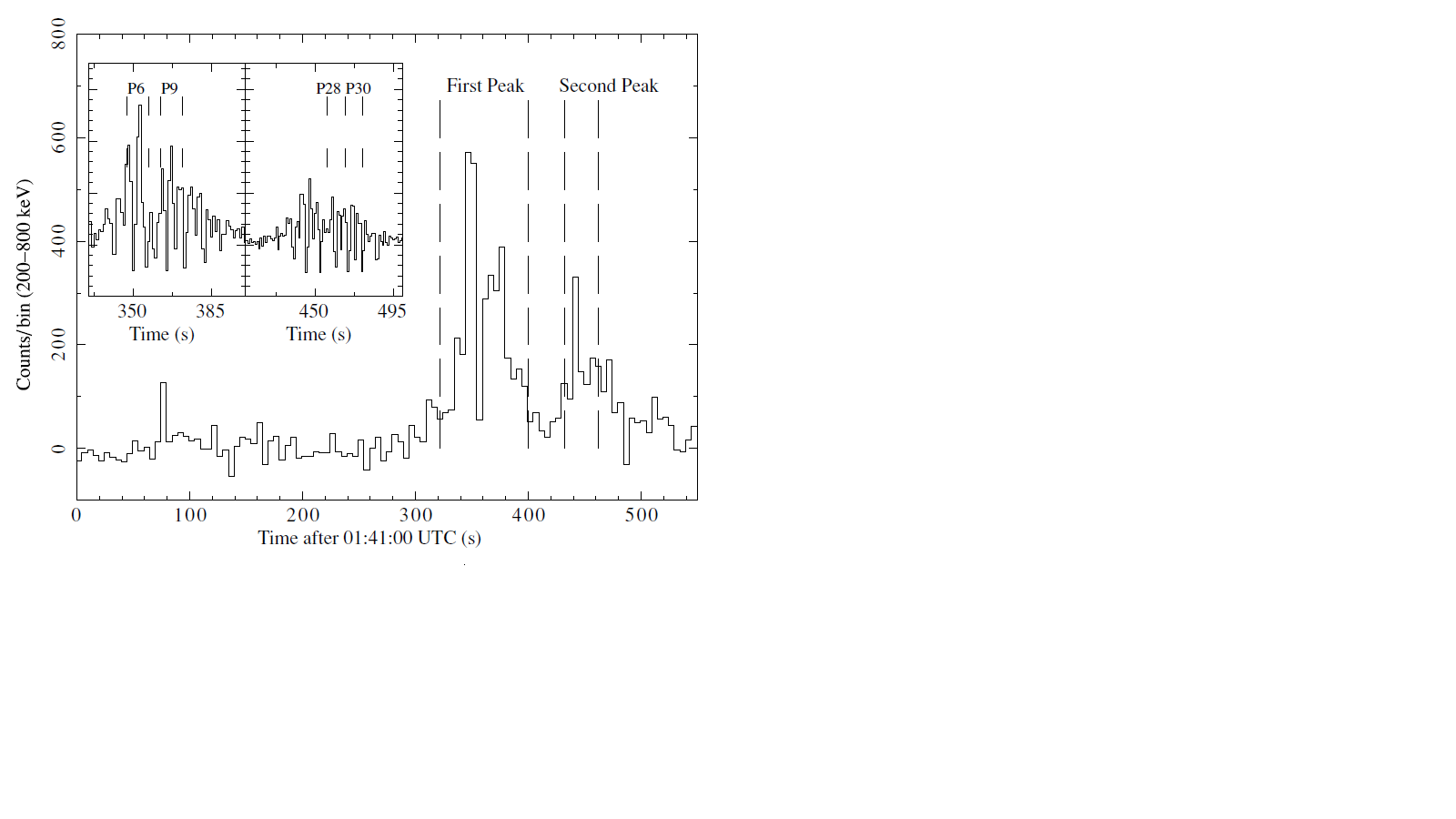 Variable polarization angles 
during the GRB duration.
Götz D. et al.,
MNRAS, 413, 2173, 2011
November 15th, 2022
Astroparticle symposium 2022
IBAS online catalog
 (http://ibas.iasf-milano.inaf.it/IBAS_Results.html)
November 15th, 2022
Astroparticle symposium 2022
The last October monster (GRB 221009A)
November 15th, 2022
Astroparticle symposium 2022
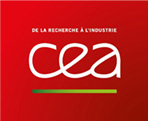 Thank you !
November 15th, 2022
Astroparticle symposium 2022